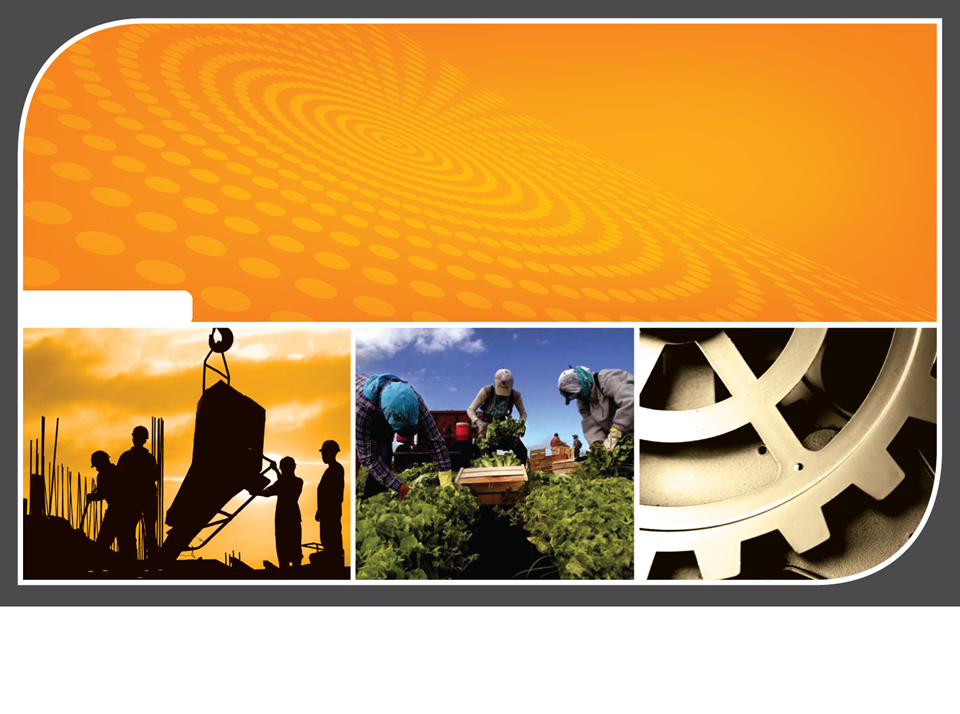 DEPARTMENT OF EMPLOYMENT AND LABOUR
UNEMPLOYMENT INSURANCE FUND
SUMMARY OF THE IRREGULAR, FRUITLESS AND WASTEFUL EXPENDITURE
2019/20
25 MAY 2021
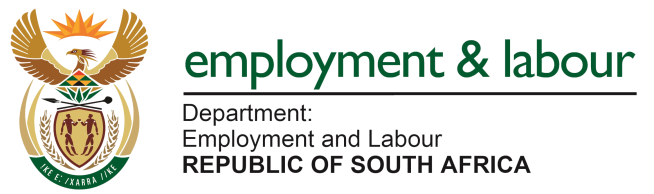 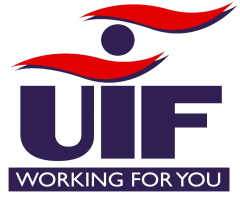 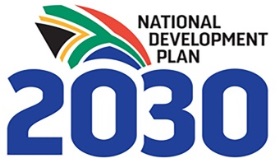 2
Introduction
Purpose
To provide a status update of Irregular, Fruitless and Wasteful Expenditure 2019/20

Process
When cases are reported, an assessment is performed to confirm that cases meet the definition of Irregular, Fruitless and Wasteful Expenditure (IFWE). Upon confirmation of IFWE, an investigation to the matter is conducted.
3
SUMMARY OF THE AUDIT RESULTS 2019/20
Senior management
Unqualified with finding
Audit Committee
Qualified with findings
Accounting Authority
Internal Audit
Executive authority
Adverse with findings
Provides  assurance
Provides some assurance
provides limited no assurance
Disclaimer with findings
1
Quality of submitted financial statements
Quality of submitted performance  information
Supply chain management
Proper record keeping
Effective  leadership  culture
Internal Audit
Regular reporting
Information

 technology
Audit Committee
Financial health
Human resource management
Compliance monitoring
Audit action plan
Good
Intervention required
Concerning
Good
Concerning
Intervention required
SUMMARY AGSA AUDIT OUTCOME           2019/20
4
Assurance levels

First level of Assurance
Types of audit outcomes
Second level of assurance
Regression in audit outcomes
Unqualified with no finding
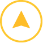 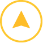 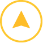 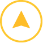 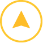 2017/18
2018/19
2019/20
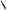 2
... the key role players need to assure that .....
To improve / maintain the audit outcomes..
... the root causes are addressed
... the risk areas  and...
3
... attention is given to the key controls , and
4
5
... the best practices are maintained
Status of the drivers of internal control
Root causes should be addressed
Financial Statement: Misstatements were identified in the balance sheet items; this will be reported and corrected in the annual financial statements.
Root cause
Implement controls over daily and monthly processing and reconciling of transactions 
Appropriate level of management did not review the applications that were processed resulting in fraudulent claims being paid.
Quality of submitted performance information
Management was unable to retrieve the supporting documents for the benefit.
Root causes: 
Implement proper record keeping in a timely manner to ensure that complete, relevant and accurate information is accessible and available to support
Financial performance management
Leadership
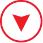 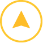 Governance
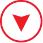 Risk management
processing and reconciling controls
Oversight responsibility
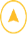 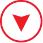 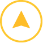 HR Management
Policies and procedures
IT systems controls
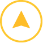 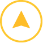 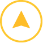 IT Governance
5
FRUITLESS & WASTEFUL EXPENDITURE 2019/20
Fruitless and wasteful expenditure as at 31 March 2020
6
The following cases are under investigation:
No show at the conference venue	 				           10 931.30 
HCM Software 	 								     4 558 000.00 
SAP licenses and Support	 						 123 850 492.24 
Breach of SCM Policy	 							          72 582.60 
No shows on official travel for various employees	 		           15 277.00 
Total											 128 507  283.14
6
Fruitless and Wasteful Expenditureas at 31 March 2020
7
7
8
IRREGULAR EXPENDITURE 2019/20
9
Irregular Expenditureas at 31 March 2020
9
Irregular Expenditureas at 31 March 2020
10
10
Irregular Expenditureas at 31 March 2020
11
11
Decrease in Irregular Expenditureas at 31 March 2020
12
12
13
LEGACY CASES
2019/20
14
Legacy Cases
ACCENTURE MATTER AND SAP LICENSES
AGSA raised a finding on the appointment of Accenture as irregular;

Investigation was instituted and it was recommended that all BAC members be charged;

UIF requested condonation from the National Treasury;

National Treasury refused to condone the irregular expenditure due to lack of consequence management;

Upon receipt of the National Treasury response, UIF opened a case under case number 230/3/2019 with the SAPS in line with section 34 of Prevention and Combating Corrupt Activities Act 12 of 2004.  The case was closed by the Hawks on 12 May 2020
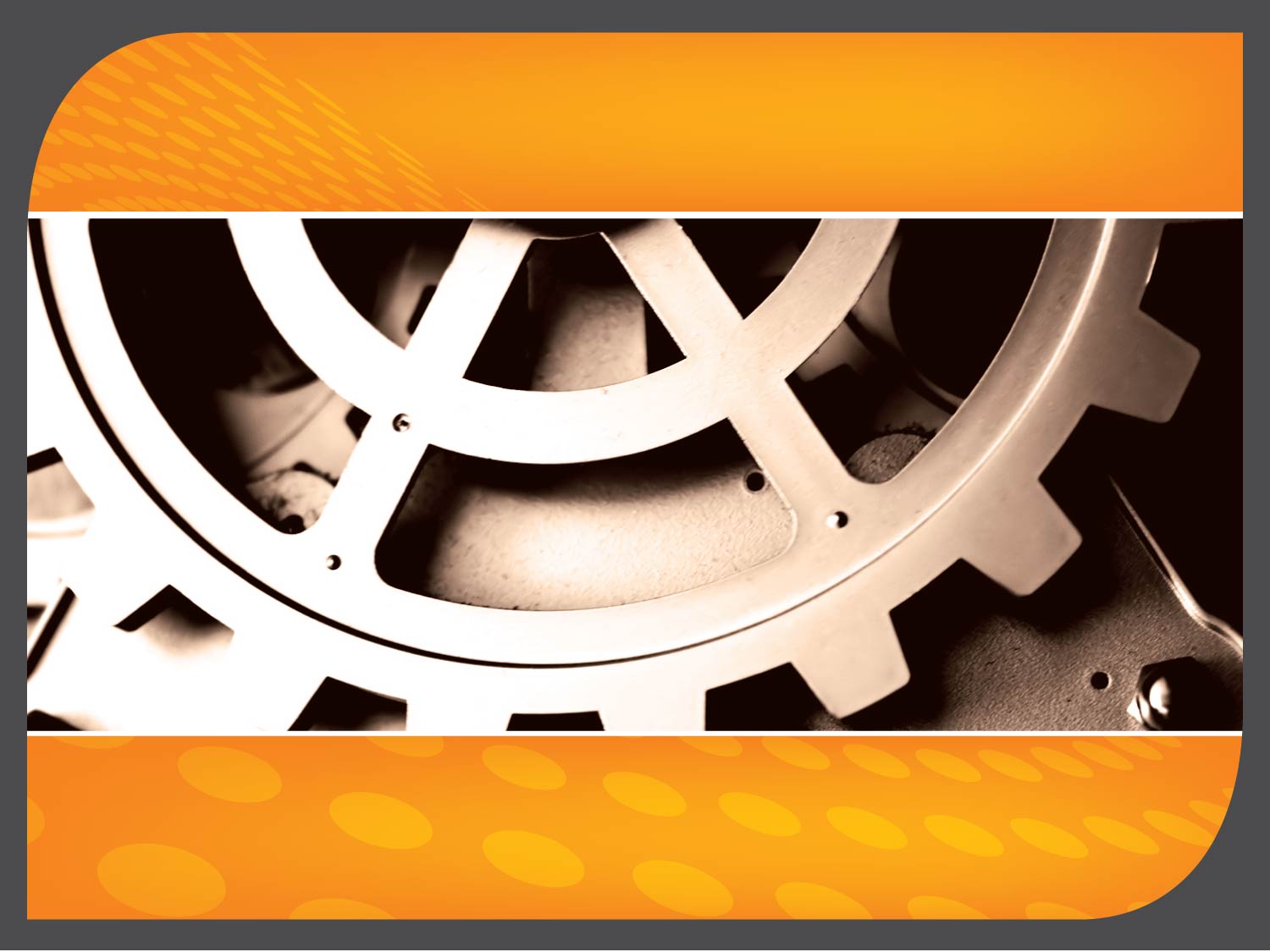 15
Thank You…
15